Major Events & New Initiatives
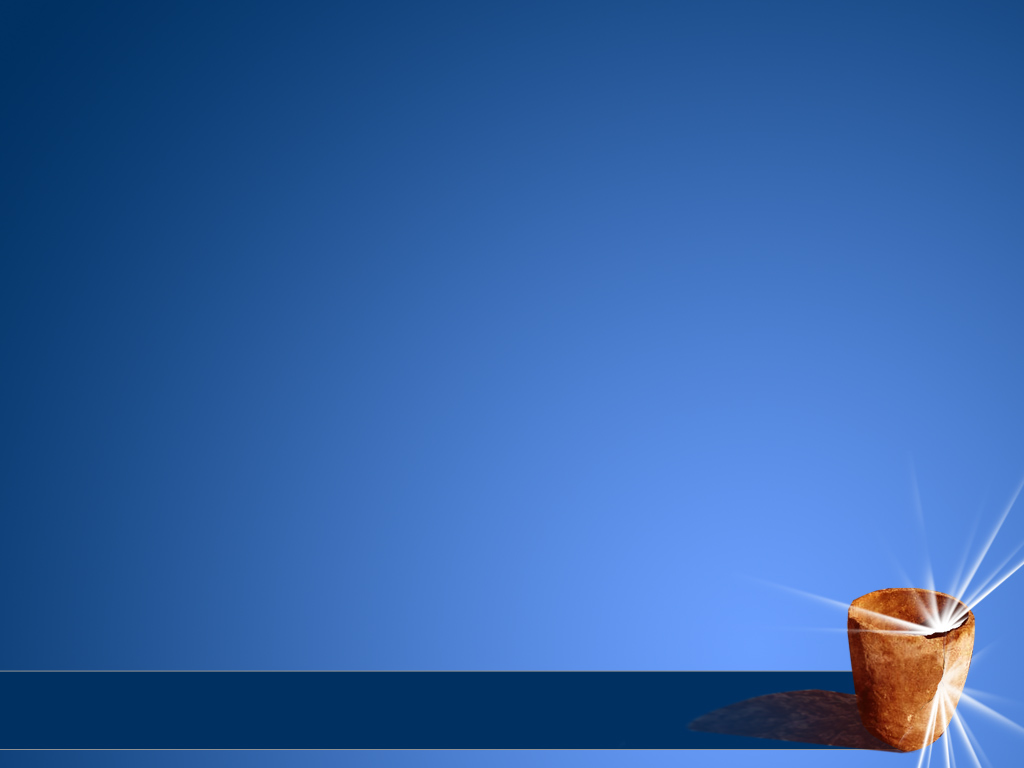 Up-gradation of the Institute as Centre of Excellence in the field of Communication Disorders

Accreditation by National Assessment and Accreditation Council (NAAC), UGC with Highest 'A' Grade 

ISO 9001-2008 Certification in respect of Human Resources Development, Clinical Services, Research and Public Education in the field of Communication Disorders
Approval for the PG Diploma in Augmentative and Alternative Communication programme  from the Rehabilitation Council of India
All India Institute of Speech & Hearing                                                                            Annual Report 2013-14